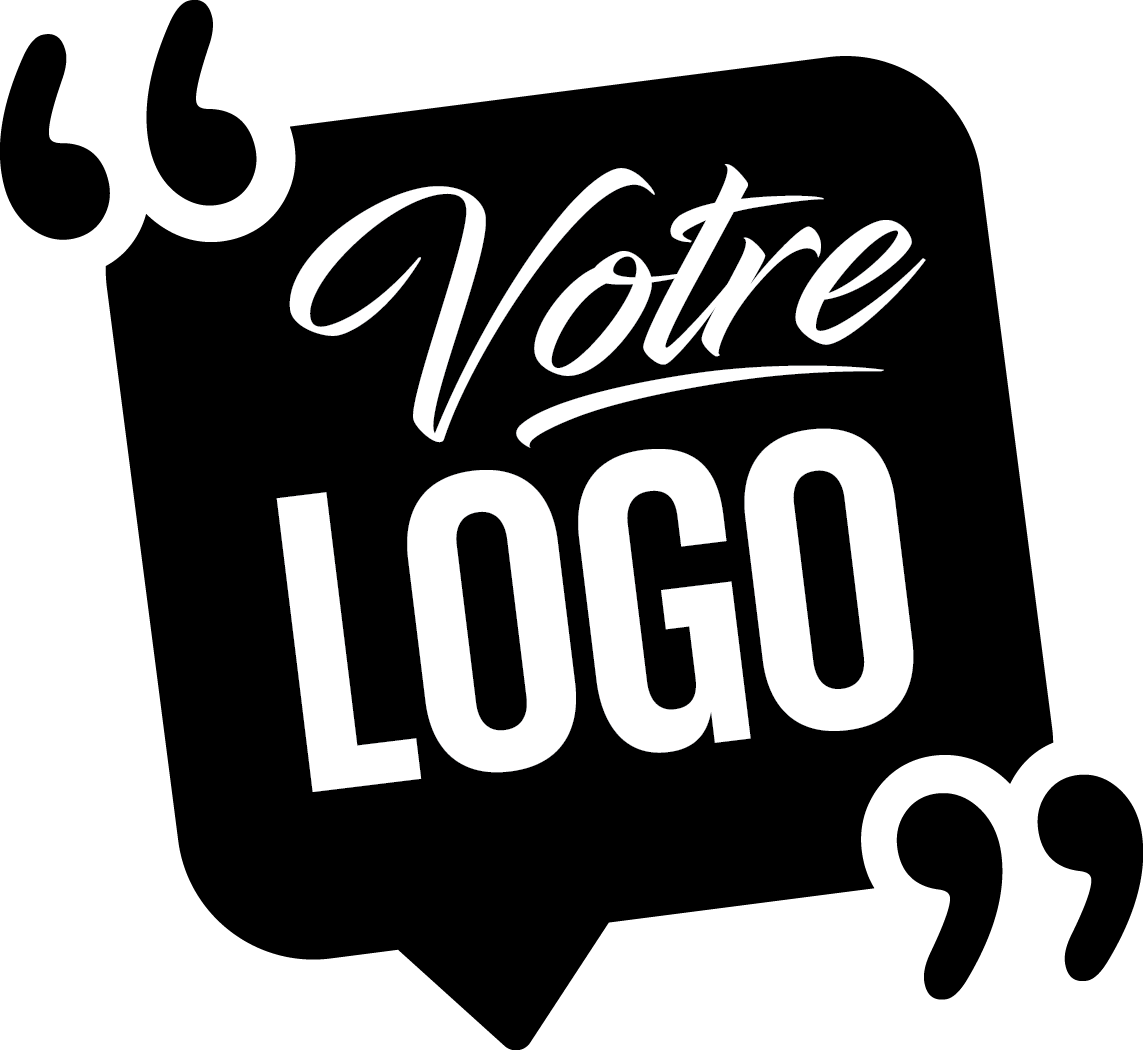 SAISON 2025
DOSSIER DE SPONSORING
NOM DU CLUB
Juin 2025 • Votre Ville, France
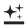 Table des matières
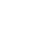 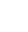 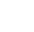 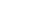 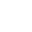 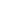 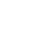 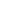 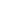 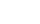 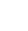 Réalisationwww.konsors.fr
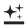 Présentation du club
HISTORIQUE
PALMARÈS
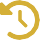 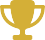 Création : 1985
2 titres
Championnat national
Faits marquants :
3 titres
Coupe nationale
Montée en division supérieure en 2010
4 participations
Inauguration du nouveau stade en 2018
Compétitions européennes
Qualification européenne en 2022
AUDIENCE & COMMUNAUTÉ
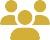 MISSION, VISION & VALEURS
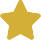 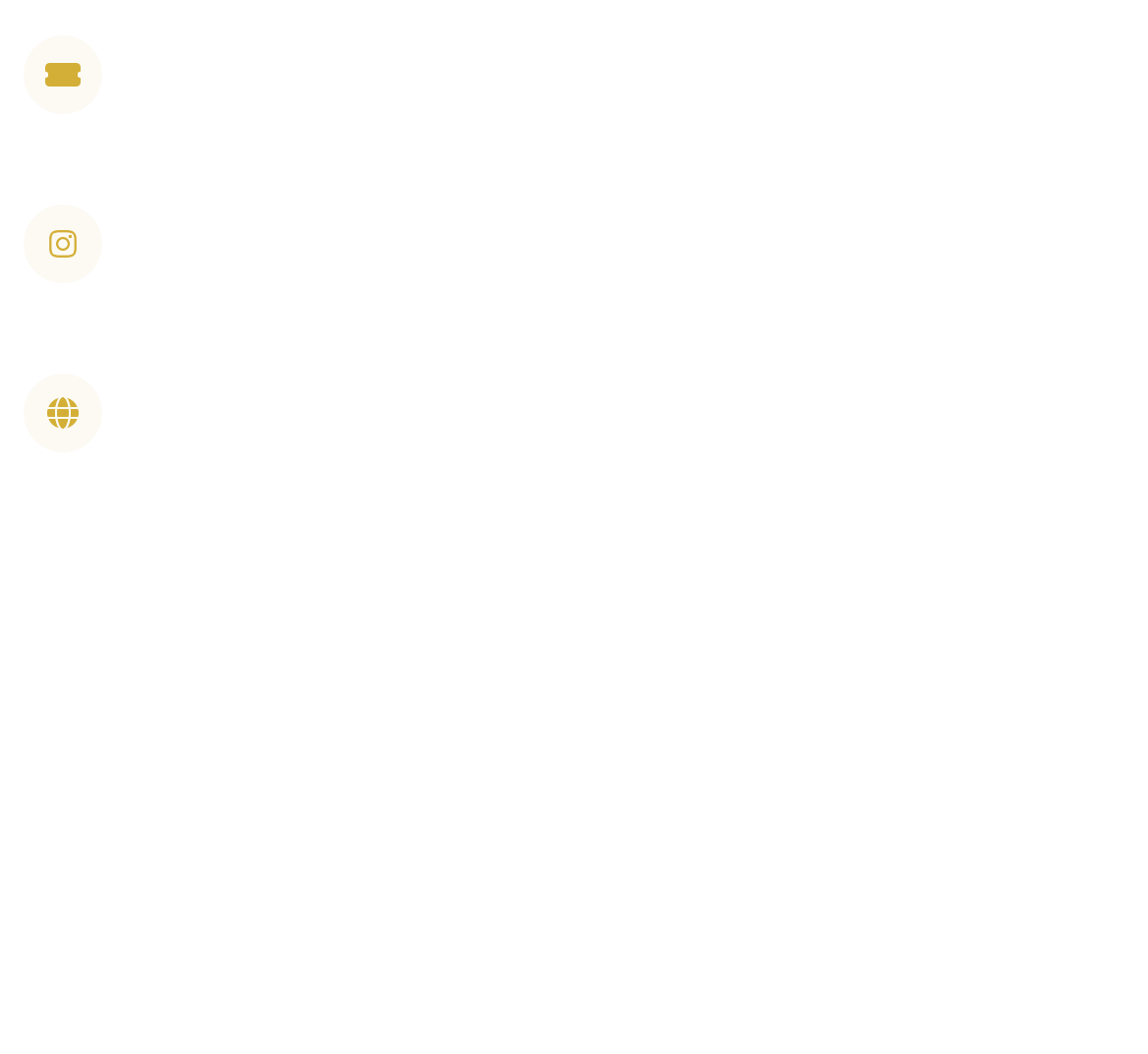 Mission : Développer l'excellence sportive tout en promouvant les valeurs d'inclusion et de respect
SUPPORTERS PAR MATCH
5 200
Vision : Devenir un club de référence national dans notre discipline d'ici 2030
RÉSEAUX SOCIAUX
120 000 abonnés
Valeurs : Excellence, Respect, Engagement, Solidarité, Performance
TRAFIC WEB MENSUEL
75 000 visiteurs
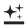 Réalisationwww.konsors.fr
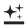 Créé avec Genspark
Contexte et enjeux
DÉFIS FINANCIERS ACTUELS
BESOINS DE PARTENARIATS
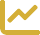 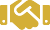 Nos partenaires sont essentiels pour atteindre nos objectifs dans trois domaines stratégiques :
Augmentation des coûts opérationnels
+15% sur les frais de déplacement et d'équipement sportif
Stabilité budgétaire
Un soutien financier régulier permettant une planification à moyen terme et l'assurance d'un développement durable de nos activités sportives et de formation.
Investissements infrastructures
Rénovation des installations d'entraînement nécessaire
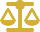 Compétitivité sportive
Besoin de ressources pour attirer et retenir les talents
Croissance de notoriété
Une visibilité mutuelle renforcée grâce à des partenariats stratégiques nous permettant d'étendre notre audience et de renforcer l'attractivité de notre marque.
AMBITIONS DE DÉVELOPPEMENT
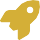 Le club ambitionne de devenir un acteur majeur du sport régional puis national à travers :
L'accession à la division supérieure d'ici 2026
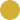 Le développement du centre de formation
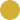 Engagement social
Des actions communes en faveur de notre territoire pour renforcer le lien social, promouvoir les valeurs du sport et contribuer au développement local.
L'expansion de notre académie de jeunes
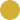 La modernisation de nos infrastructures
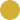 L'augmentation de notre fanbase de 30% en 3 ans
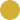 Réalisationwww.konsors.fr
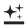 Objectifs du partenariat
OBJECTIFS SMART
EXEMPLES CONCRETS
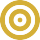 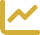 Notre approche se base sur des objectifs clairement définis selon la méthode SMART pour garantir des résultats mesurables et pertinents.
Voici des exemples d'objectifs que nous pouvons atteindre ensemble grâce à notre partenariat :
+20%
Spécifiques
Ciblés et précis pour chaque action
S
Augmentation des mentions dans la presse locale sur une période de 6 mois
Mesurables
KPIs définis pour suivre les performances
M
> 5%
Atteignables
Réalisables avec les ressources disponibles
Taux d'engagement social sur les initiatives communes, générant du contenu organique
A
Réalistes
En adéquation avec votre stratégie marketing
R
8 événements
Co-brandés pendant la saison pour maximiser la visibilité partagée
Temporels
Calendrier précis et échéances définies
T
2 500
Nouveaux prospects qualifiés via les opérations marketing conjointes
Réalisationwww.konsors.fr
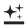 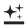 Créé avec Genspark
Offre de sponsoring
2 000 €/an
5 000 €/an
10 000 €/an
Logo sur le site web du club
Tous les avantages Bronze
Tous les avantages Argent
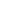 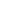 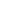 2 places VIP par match
Logo sur les tenues d'entraînement
Exclusivité sectorielle
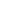 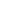 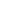 2 posts sur les réseaux sociaux
Bâche publicitaire dans le stade
Logo sur les maillots officiels
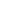 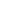 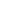 Mention dans la newsletter
4 places VIP par match
8 places VIP par match
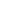 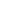 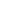 Certificat de partenariat officiel
1 activation terrain par saison
2 activations premium par saison
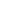 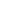 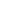 Présence dans le dossier de presse
Campagne e-mailing dédiée
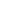 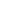 Présence dans toutes les communications
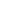 Réalisationwww.konsors.fr
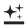 Contreparties et activations
VISIBILITÉ OFFLINE
Présence physique et visibilité terrain
Logo sur les maillots	Bâches publicitaires
ENGAGEMENT FAN
Actions interactives avec notre communauté
Jeux-concours	Ateliers produits Journées dédicaces	Activations match-day Opérations spéciales	Goodies co-brandés
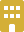 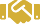 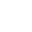 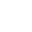 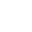 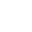 Panneaux LED bordure terrain
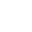 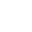 Stand partenaire
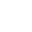 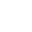 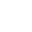 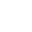 Annonces sonores
Écrans géants
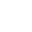 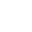 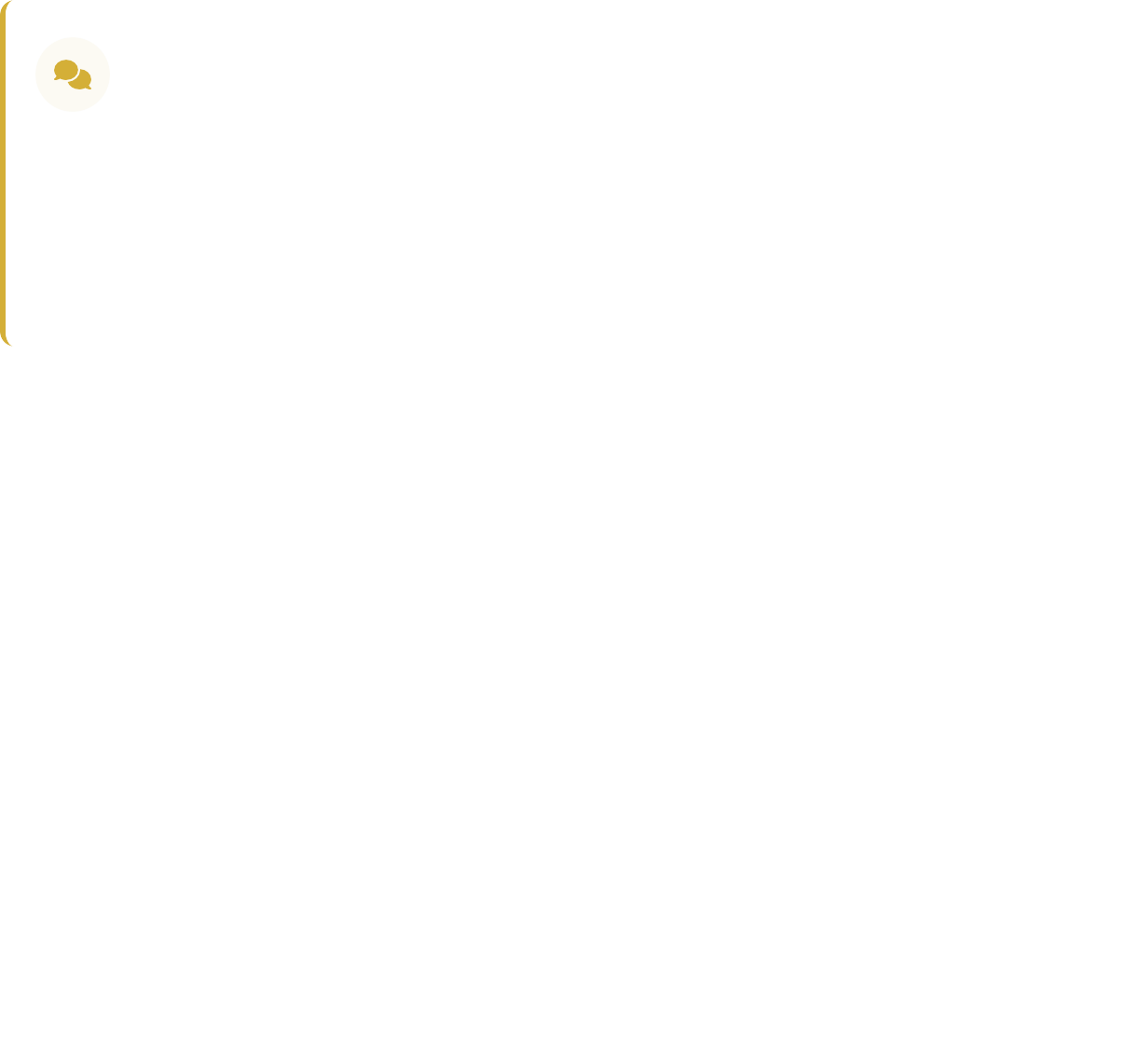 RELATIONS PUBLIQUES
Networking et valorisation de votre marque
VISIBILITÉ ONLINE
Présence numérique et communication digitale
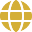 Accès loges VIP
Petits-déjeuners business Rencontres avec joueurs
Communiqués de presse Cocktails partenaires Places VIP matchs
Logo sur le site web Newsletter mensuelle Contenu vidéo partenaire
Posts réseaux sociaux Campagne e-mailing Bannières publicitaires
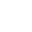 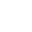 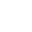 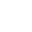 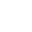 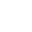 Chaque offre peut être personnalisée selon vos besoins spécifiques et votre niveau de partenariat
Réalisationwww.konsors.fr
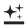 Plan d'activation et calendrier
Planification stratégique des actions et étapes clés du partenariat
PHASE
PÉRIODE
ACTIONS CLÉS
Conception des visuels de communication Signature du contrat de partenariat Briefing des équipes marketing
Juin–Juillet
Pré-saison
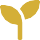 Campagne réseaux sociaux Communiqué de presse officiel Installation des supports visibles
Août
Lancement
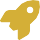 Activations terrain lors des matchs Reporting mensuel des KPIs Ajustements stratégiques trimestriels
Sept.–Avril
Saison régulière
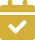 Gala des sponsors et partenaires Bilan annuel et rapport d'impact Préparation du renouvellement
Mai
Fin de saison
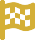 Le plan d'activation peut être personnalisé selon les besoins spécifiques du sponsor.
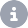 Réalisationwww.konsors.fr
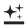 Indicateurs de performance (KPI)
Métriques clés pour mesurer l'impact et le retour sur investissement du partenariat
Mentions presse & articles
Suivi quantitatif et qualitatif des retombées médiatiques liées au partenariat
Impressions et clics digitaux
Mesure de la visibilité en ligne et du trafic généré vers les plateformes partenaires

Conversion moyenne	3.5%
Taux d'engagement
Analyse des interactions sociales générées (likes, partages, commentaires)
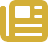 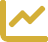 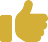 Objectif annuel
Engagement moyen
+20%
5.2%
Participants aux animations
Comptabilisation des personnes touchées par les activations terrain et événements

Conversion en leads	15%
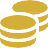 Estimation ROI
Évaluation du retour sur investissement global du partenariat

ROI financier	+125%	ROI image de marque
+200%
Rapports détaillés fournis mensuellement avec analyse comparative et recommandations d'optimisation
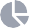 Réalisationwww.konsors.fr
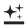 Témoignages
Ils nous font confiance et témoignent
Notre notoriété locale a grimpé de 30 % en 6 mois grâce au club.
Nous avons touché 1 000 prospects qualifiés lors des activations terrain.
Responsable Marketing
Entreprise A
Directeur Commercial
Entreprise B
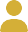 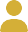 97% de nos partenaires renouvellent leur contrat
Rejoignez nos partenaires satisfaits et bénéficiez d'un accompagnement personnalisé pour maximiser votre retour sur investissement.
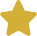 Réalisationwww.konsors.fr
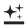 Équipe projet
Notre équipe dédiée vous accompagne tout au long du partenariat pour garantir son succès et maximiser vos retombées.
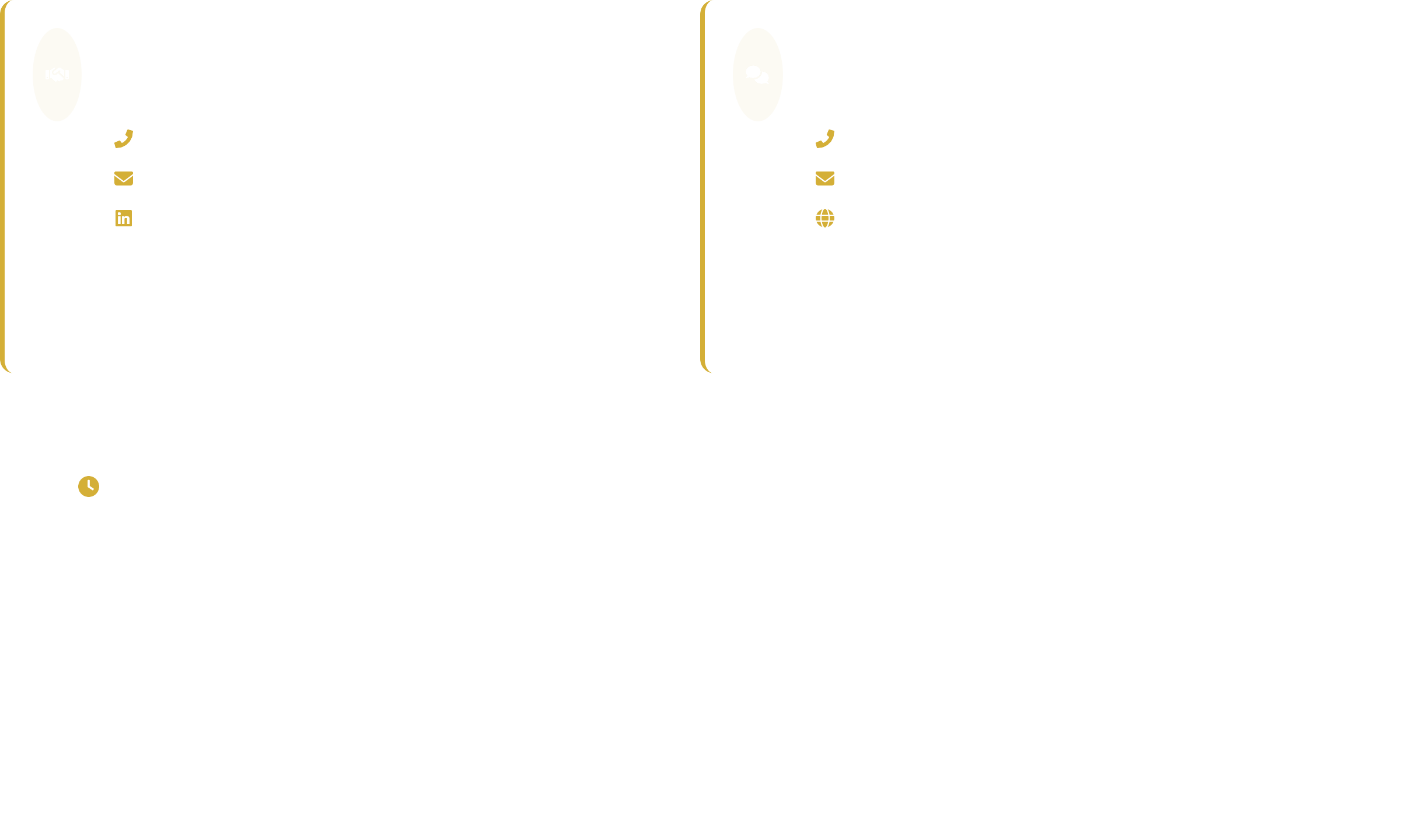 RESPONSABLE PARTENARIATS
ÉQUIPE COMMUNICATION
Sophie Martin
Thomas Durand
06 XX XX XX XX
06 XX XX XX XX
partenariat@club.fr
com@club.fr
linkedin.com/in/sophie-martin
www.club-officiel.fr
Votre interlocutrice principale pour toutes les questions relatives à votre partenariat et à son activation.
Responsable de la mise en œuvre opérationnelle de vos activations et de la communication associée.
Notre équipe reste à votre disposition du lundi au vendredi, de 9h à 18h, pour répondre à toutes vos questions.
Réalisationwww.konsors.fr
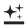 Budget prévisionnel
Estimation des investissements nécessaires pour les activations partenaires
POSTE
COÛT UNITAIRE
QTÉ / FRÉQUENCE
TOTAL
800 €
800 €
1
Création visuels (print & digital)
1 000 €
250 €
4
Impression bâches (6×1 m)
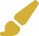 4 800 €
400 €/mois
12
Campagnes réseaux sociaux
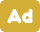 Animation terrain
2 400 €
600 €
4
Total annuel approximatif

Le budget est présenté à titre indicatif et peut être ajusté selon les besoins spécifiques du sponsor.
9 000 €
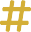 Retour sur investissement estimé
L'investissement dans notre programme de sponsoring offre un potentiel de retombées évalué à 3 à 5 fois la mise initiale en termes de visibilité et d'opportunités commerciales.
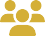 Réalisationwww.konsors.fr
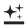 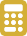 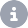 Créé avec Gnspark
Annexes & contact
DOCUMENTS DISPONIBLES
CONTACT
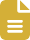 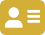 Exemple de contrat
Format PDF - 5 pages
RESPONSABLE PARTENARIATS
Marie Dupont
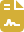 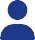 Visuels HD (logo, maillots)
Formats PNG, AI, EPS
partenariat@club.fr
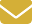 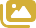 06 XX XX XX XX
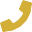 Notre équipe est à votre disposition pour étudier des solutions personnalisées adaptées à votre entreprise et vos objectifs marketing.
Plan du site d'animation
Plan technique avec zones partenaires
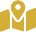 Dossier presse
Revue de presse et couverture médiatique
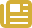 Merci de votre intérêt
Statuts & assurances
Documents administratifs et juridiques
Nous vous remercions de l'attention que vous avez portée à notre dossier de sponsoring et espérons vous compter parmi nos partenaires pour la saison 2025.
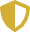 Ensemble, construisons un partenariat gagnant- gagnant !
Réalisationwww.konsors.fr
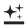